组织建设
专题一  第一单元
第一节　物质的分类
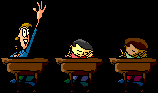 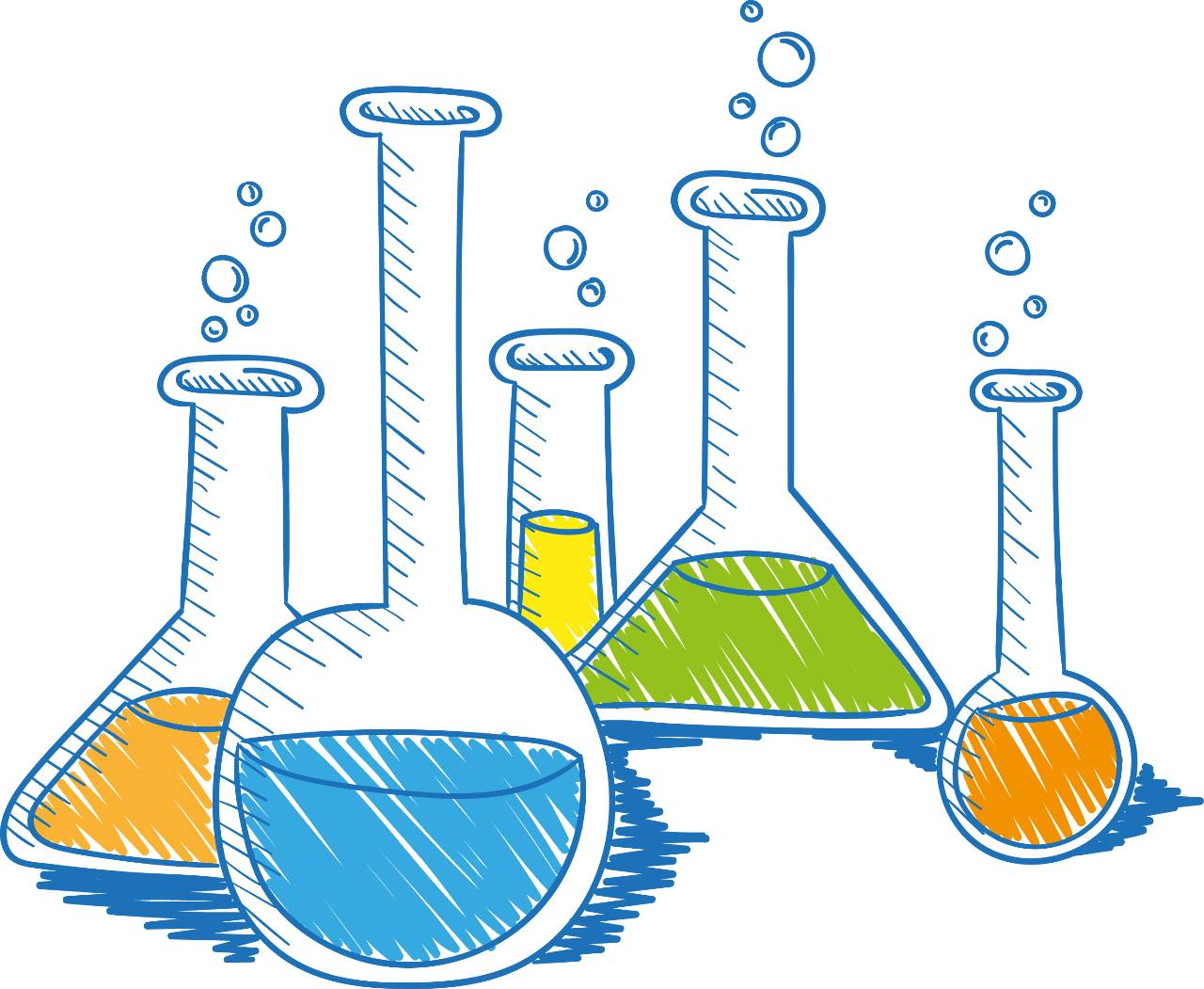 图书馆中数不胜数的图书分类陈列便于人们查找
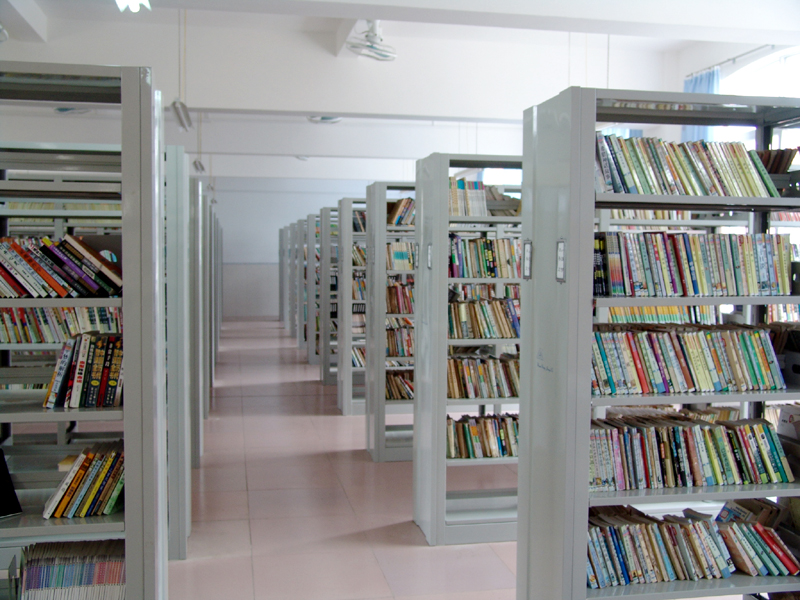 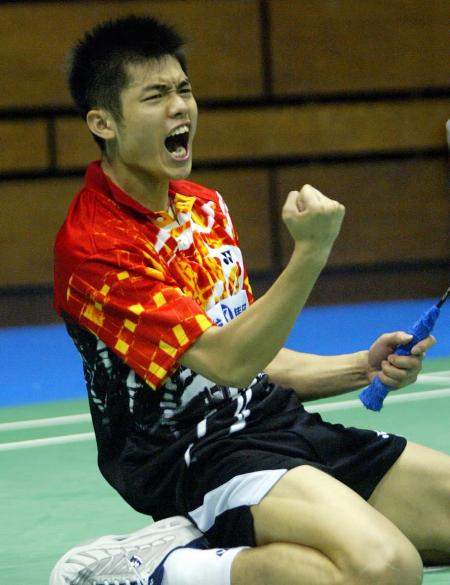 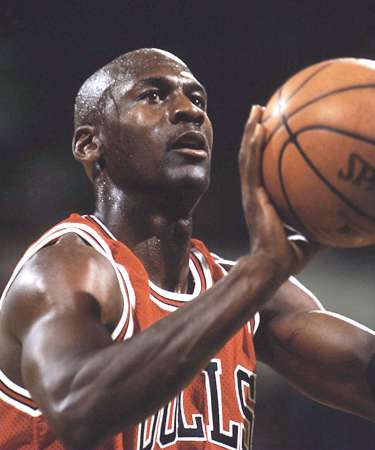 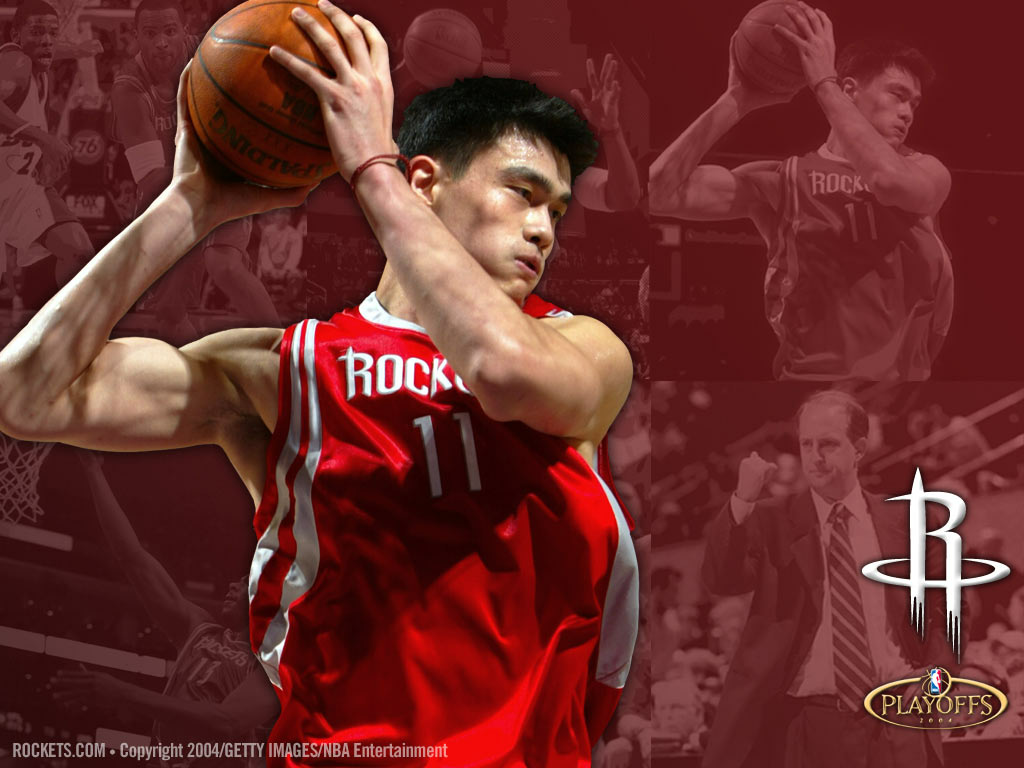 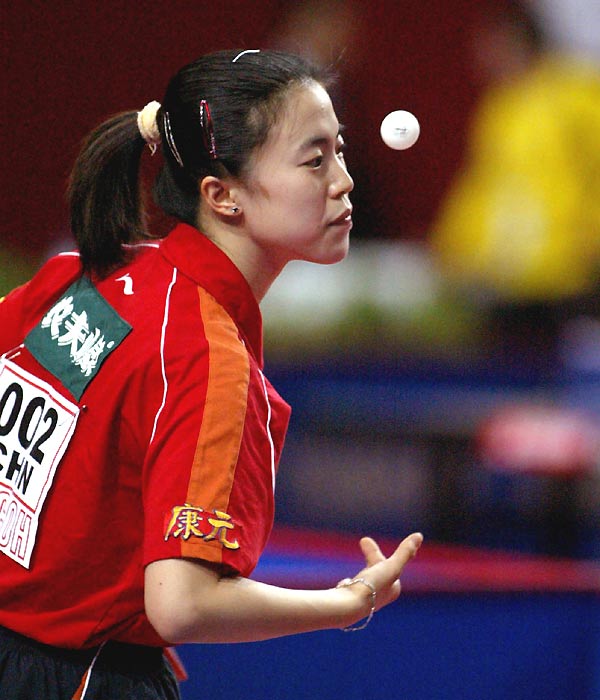 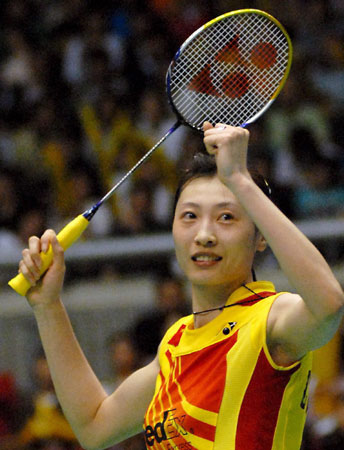 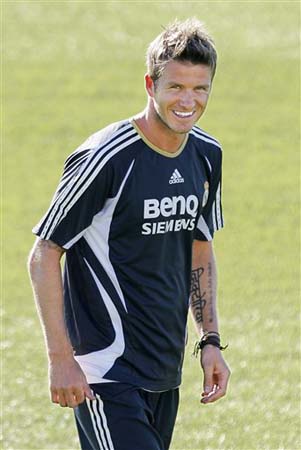 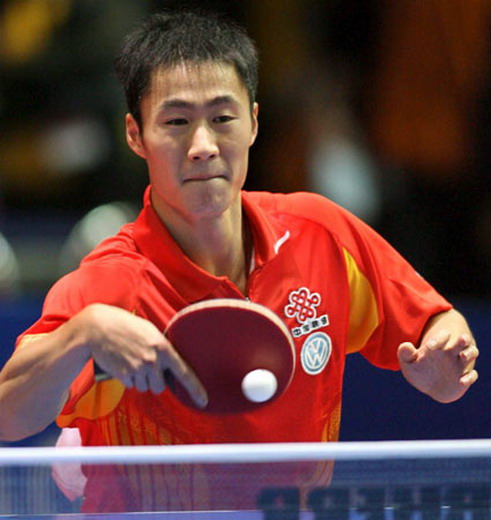 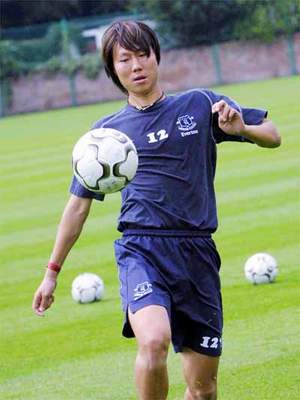 你认识他们吗?
组织建设
第一章   物质及其变化
第一节　物质的分类及转化
（第1课时   简单分类法及其应用）
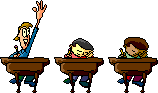 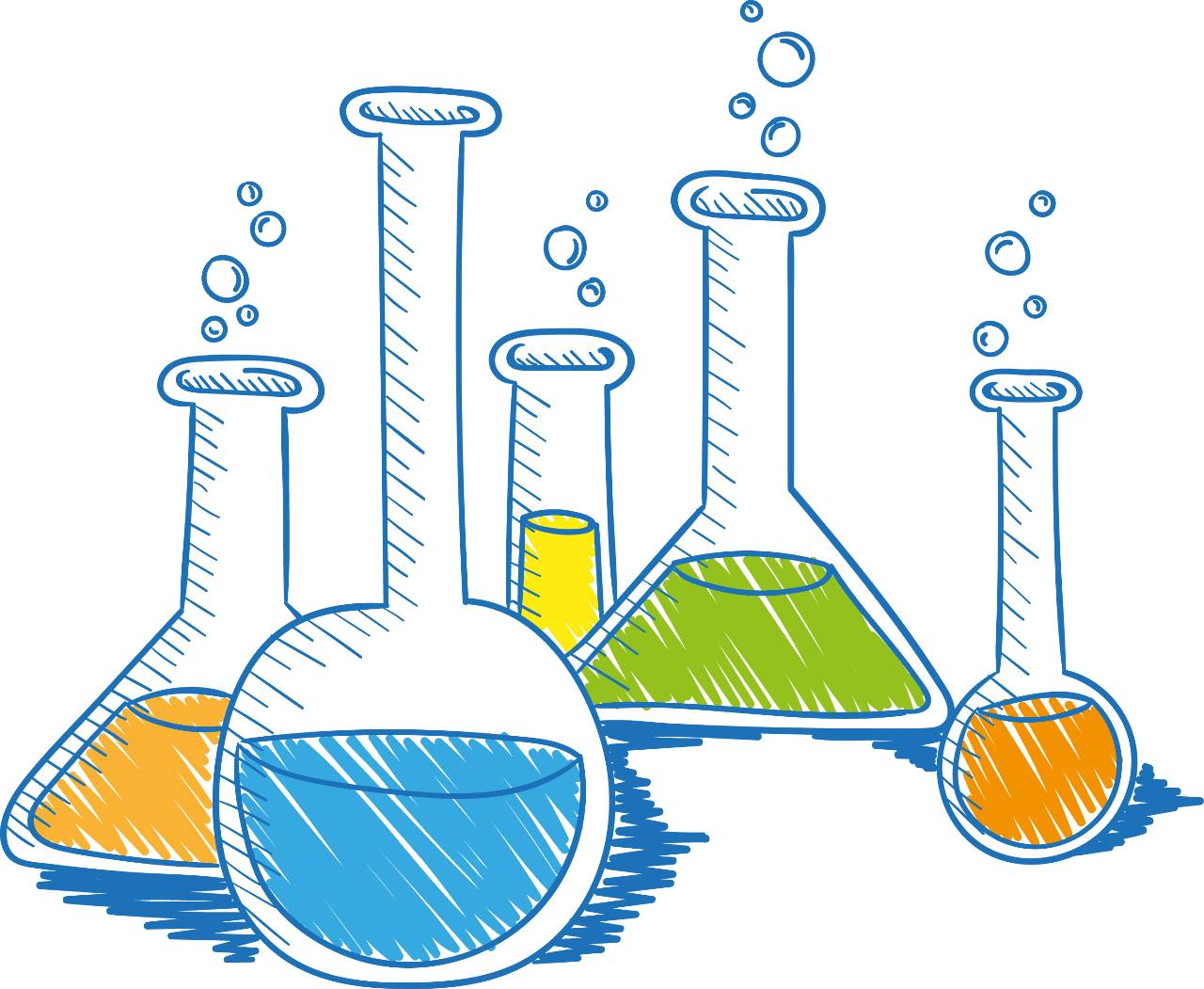 一、物质的分类
1、分类及其意义:
（1）把大量事物按照预先设定的“标准”进行分类，是人们最熟悉，也是最方便的操作方法
类：即许多相似或相同事物的综合
分类：根据事物的特点对不同的事物分别归类
（2）意义：当分类的标准确定以后，同类事物在某些方面的相似性可以帮助我们举一反三；对于不同类事物的了解使我们做到由此及彼。
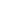 2、根据物质的组成和性质分类
思考与交流
1、请回顾初中学过哪些有关物质类别的概念?
混合物、纯净物、单质、化合物、金属单质、
非金属单质、稀有气体单质、酸、碱、盐、氧化物
2、请大家用已有知识对上述概念进行分类，并用图示把这些概念的相互关系表示出来？
【实践活动】选择下列合适的物质写在物质分类的下边：O2、Cu、He、H2SO4、Ba(OH)2、KNO3、CO2、 MgO 、空气、盐酸
Cu
金属单质
非金属单质
O2
单质
稀有气体单质
He
纯净物
有机化合物
酸
物质
H2SO4
化合物
碱
Ba(OH)2
混合物
无机化合物
空气、盐酸
盐
KNO3
氧化物
CO2、 MgO
树	 状	 分	 类  法
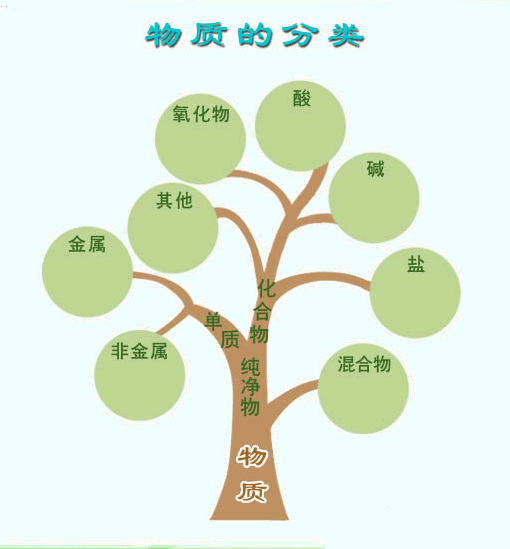 [Speaker Notes: 大家看案例3，我们对化合物进行了分类。
象这样一种分类方法我们把它称为树状分类法。树状分类法可以让我们对同类事物进行再分类。]
金属单质
非金属单质
单质
稀有气体单质
纯净物
酸
碱
物质
化合物
盐
金属氧化物
混合物
氧化物
非金属氧化物
（1）树状分类法
     对同类事物按同一标准进行再分类的方法。
化合物
化学物质
酸
碱
盐
氧化物
纯净物
混合物
单质
化合物
酸
碱
盐
氧化物
树状分类法的分类原则：同一层次的物质类别间一般是相互独立，没有交叉的。（同层次间为并列关系，不同层次之间为从属关系）
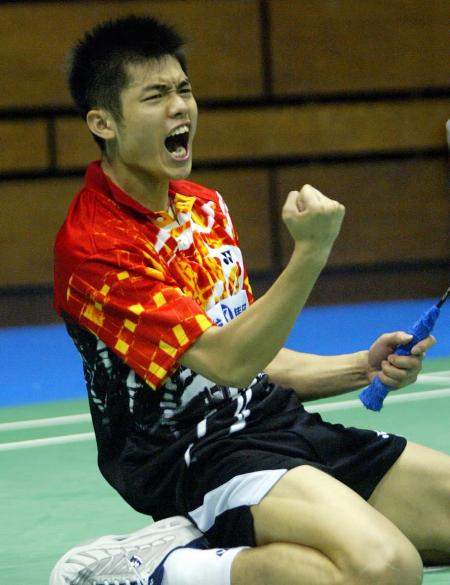 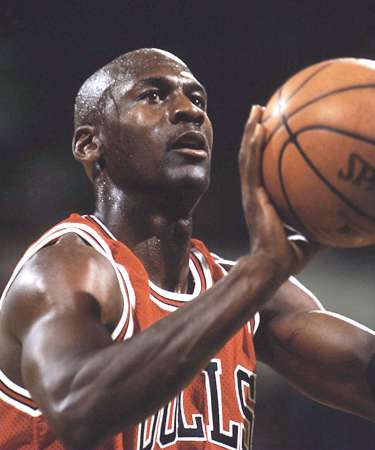 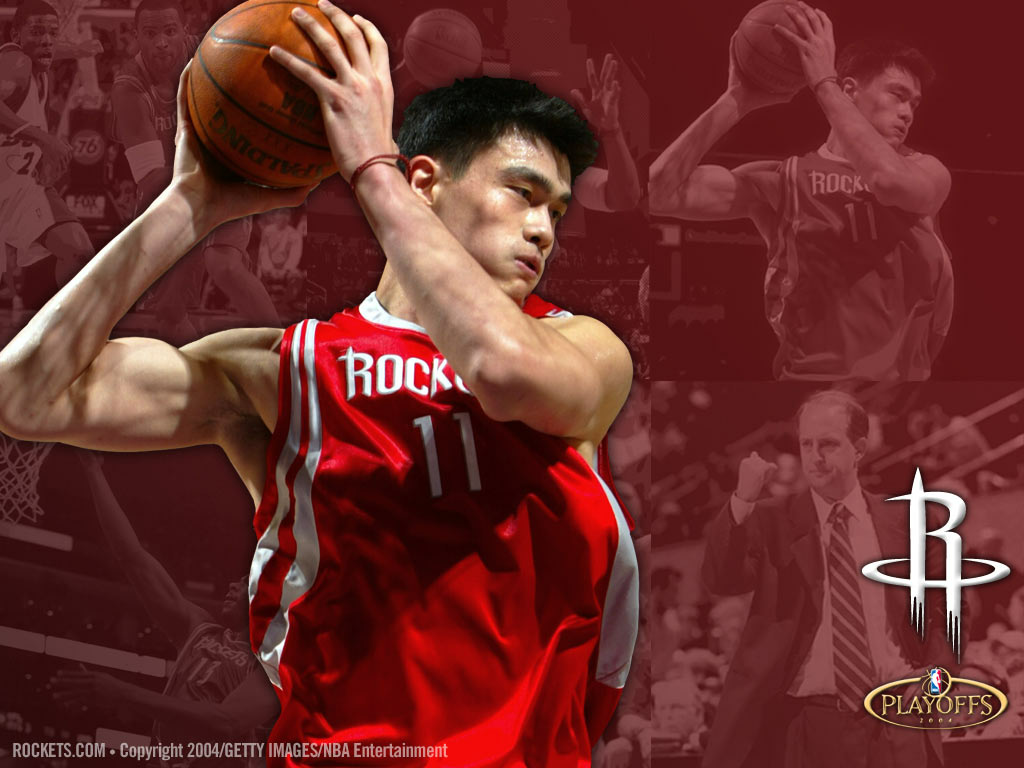 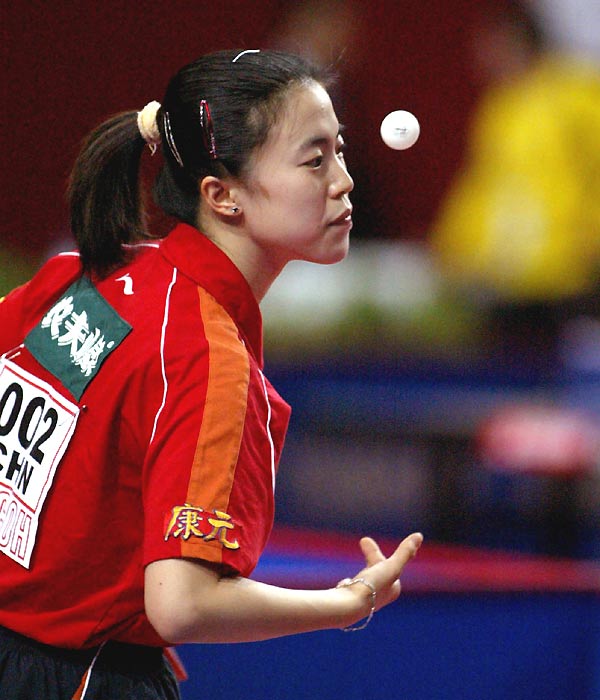 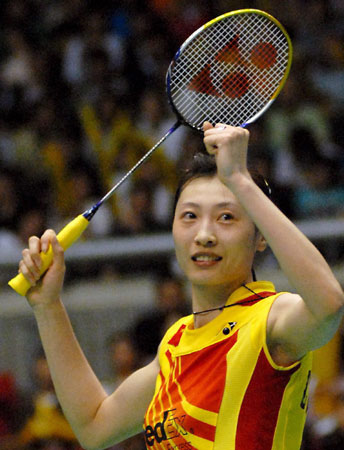 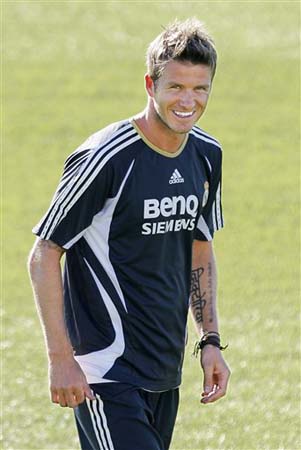 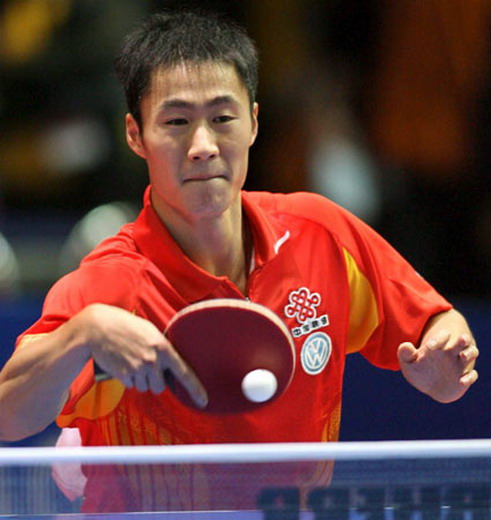 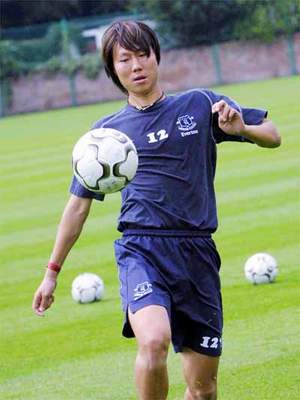 你认识他们吗?
运动员
羽毛球
乒乓球
篮   球
足  球
麦克 ·乔丹
贝克汉姆
姚   明
张      宁
李    铁
林      丹
王励勤
王    楠
树状分类法
树状分类法特征：把大范围的事物进行细分，
                                对事物认识更加深刻。
分解反应AB=A+B
按反应前后种类，类别分类
置换反应A+BC=AB+C
氧化反应
按得氧，失氧分类
还原反应
又如：
化合反应A+B=AB
复分解反应AB+CD=AD+BC
化学反应
高温
请同学们试着对各种反应举一个例子
钠   盐
Na2CO3
Na2CO3
碳酸盐
含氧酸
H2SO4
无氧酸
HCl
一元酸
HNO3
二元酸
H2S
（2）交叉分类法
        根据不同的分类标准，对同一事物进行多种分类的一种方法
例.用交叉分类法对下列物质进行分类
例如：
以所含阳
离子不同
进行分类
Na2CO3
钠盐
Na2SO4
钾盐
以所含阴
离子不同
进行分类
K2SO4
硫酸盐
K2CO3
碳酸盐
分类的标准
贝克汉姆
足球运动员
篮球运动员
李  铁
交叉分类法
乒乓球运动员
迈克· 乔丹
羽毛球运动员
姚  明
国内运动员
王励勤
国外运动员
王  楠
男运动员
林  丹
女运动员
张  宁
交叉分类法的特征：同时可依照多种标准对号入座进行分类，对事物认识较全面，弥补单一分类方法的不足。
【小试牛刀】
请大家用交叉分类法对下列物质分类
Na2SO4                 钠盐
NaNO3                  钾盐
Na2CO3                 硝酸盐
K2SO4                    碳酸盐
K2CO3                   硫酸盐
KCl                        盐酸盐
NaCl
酸的分类
1.定义：电离时生成的阳离子全部是氢离子（H+）的化合物叫做酸
含氧酸:
H2SO4、 HNO3 、H3PO4 、 H2CO3
按是否含氧
无氧酸:
HCl、HBr、HI、HF、H2S
一元酸:
HCl、HBr、HNO3、CH3COOH
按提供氢
离子数目
二元酸:
H2SO4、H2CO3、H2C2O4
酸
多元酸:
H3PO4
挥发性酸:
HNO3、HCl、HF、HBr、HI、H2S
按挥发性
难挥发性酸:
H2SO4、H3PO4
强酸:
HCl、HBr、HNO3、H2SO4 、HI、HClO4
按酸性
强弱
H2SO3、H3PO4、H2C2O4
弱酸:
H2CO3、CH3COOH、HF
[Speaker Notes: 【酸】电解质电离时所生成的阳离子全部是氢离子(H+)的化合物。它能和碱或碱性氧化物反应生成盐和水，能与某些金属反应生成盐和氢气，水溶液有酸味并能使指示剂变色，如紫色石蕊变红。根据酸分子中可被金属原子置换的氢原子数目，可分为一元酸(如HCl)、二元酸(如H2SO4)、多元酸(如H3PO4)等。根据酸在水溶液中产生氢离子程度的大小（即电离度的大小)，可分为强酸(如HCl、H2SO4、HNO3、HClO4等)和弱酸(如H2CO3、H2S等)。根据酸根的组成成分又可分为含氧酸(如H2SO4)和无氧酸(如HCl)。此外，根据酸碱的质子理论和电子理论，还有质子酸和路易斯酸等，因而使得“酸”这个概念包括的范围极为广泛，而且又赋予它新的含义。]
碱的分类
1.定义：电离时生成的阴离子全部是氢氧根离子的化合物
强碱：
NaOH(烧碱)、KOH、Ba(OH)2
按强弱
弱碱：
Fe(OH)3、NH3·H2O
可溶性碱：
KOH、、NaOH、、Ba(OH)2、、NH3·H2O
碱
按溶解性
难溶性碱：
Cu(OH)2、Fe(OH)3、、Mg(OH)2
一元碱:
NaOH、 NH3·H2O、KOH
按提供OH- 的数目
二元碱:
Ba(OH)2、Ca(OH)2
多元碱:
Fe(OH)3
[Speaker Notes: 【碱】电解质电离时所生成的阴离子全部是氢氧根离子（OH－)的化合物。例如NaOH、Ca（OH)2、NH3·H2O等。能跟酸性氧化物或酸反应生成盐和水，碱的水溶液有涩味，可使紫色石蕊试液变蓝。根据碱的电离程度，可以分为强碱（如NaOH、Ca（OH)2)和弱碱（如NH3·H2O)。根据碱电离时产生的氢氧根离子的数目可分为一元碱（如NaOH)、二元碱（如Ca（OH)2)、多元碱（如Fe（OH)3)等。此外，根据酸碱的质子理论和电子理论，还有质子碱和路易斯碱，因而使得“碱”这个概念包括的范围极为广泛，而且又赋予它新的含义。]
盐的分类
1.定义：阳离子由金属离子或NH4+、阴离子由酸根离子组成的化合物
K+、Na+ 、NH4+、Cu2+、Ca2+
阳离子：
按阴、阳
离子来分
NO3-、SO42-、、Cl-、、CO32-、、PO43-
阴离子：
可溶性盐:
K+、、Na+、NH4+、NO3-、SO42-、Cl-
按是否可
溶于水
难溶性盐:
CO32-、PO43-、AgCl、BaSO4
盐
既不含能电离的氢离子，又不含氢氧
根离子的盐：Na2CO3、KCl、Ba(NO3)2
正盐：
组成中是否有可电离的H、OH
电离时生成的阳离子除金属离子
（或NH4+）外还有氢原子，阴离子为酸
根离子的盐。NaHCO3、Ca(HCO3)2
酸式盐：
电离时生成的阴离子除酸根外,还有氢氧原子团，阴离子为金属离子
（或NH4+）离子的盐。Cu2(OH)2CO3
碱式盐：
氧化物的分类
1.定义:元素与氧化合生成的化合物。有且只有两种元素组成
金属氧化物:
非金属氧化物:
CuO  MgO  CaO
CO2  SO2
碱性氧化物:
（basic  oxide）
能与酸反应只生成盐和水的氧化物
成
盐
氧
化
物
Na2O、CaO、Fe2O3
氧化物
酸性氧化物:
（acidic  oxide）
能与碱起反应只生成盐和水的氧化物
SO3、P2O5、
两性氧化物:
 （amphoteric oxide）
既能与酸又能与碱起反应，且均只生成盐和水的氧化物
Al2O3
不成盐氧化物
CO、NO
其他氧化物
Fe3O4
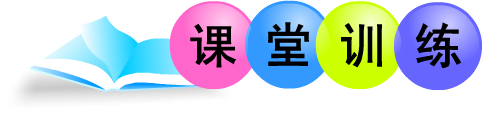 1．下列化合物中依次属于氧化物、碱、盐的一组是（       ）       A. Na2CO3、KOH、CaO           B. CO、NaOH、KCl       C. H2O、H2SO4、NaCl               D.CuO、Cu2(OH)2CO3、CaCO3
B
2．按照物质的树状分类和交叉分类，HNO3应属于（       ）
        ①酸；②氢化物；③氧化物；④含氧酸；⑤难挥发性酸；⑥一元酸；⑦化合物       A.①②③④⑤⑥⑦	                     B.①④⑥⑦       C.①⑧                                 	D.①④⑤⑥⑦
B